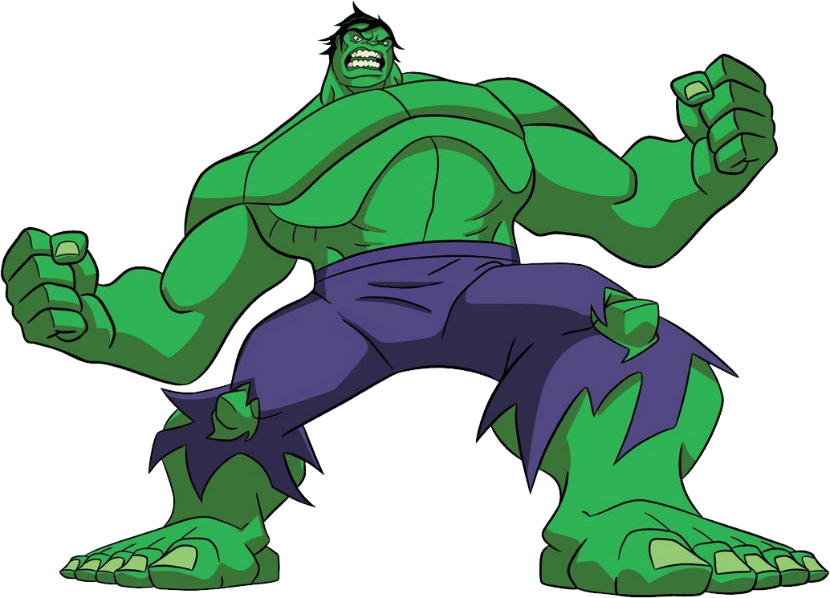 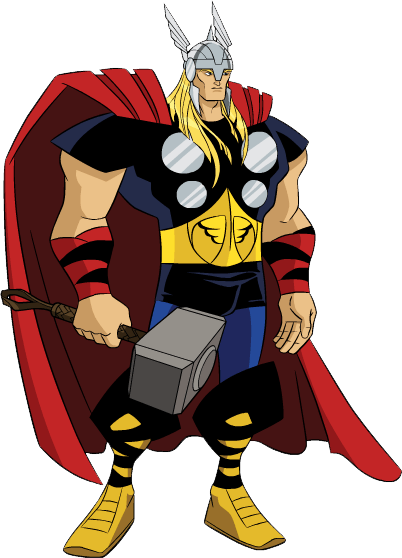 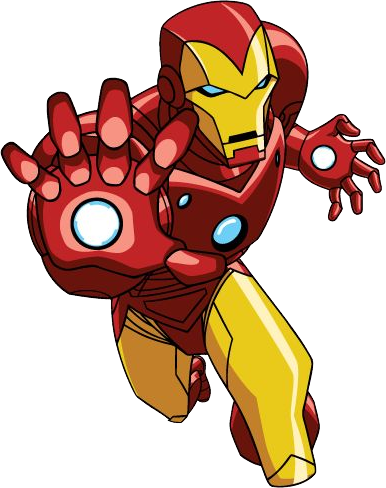 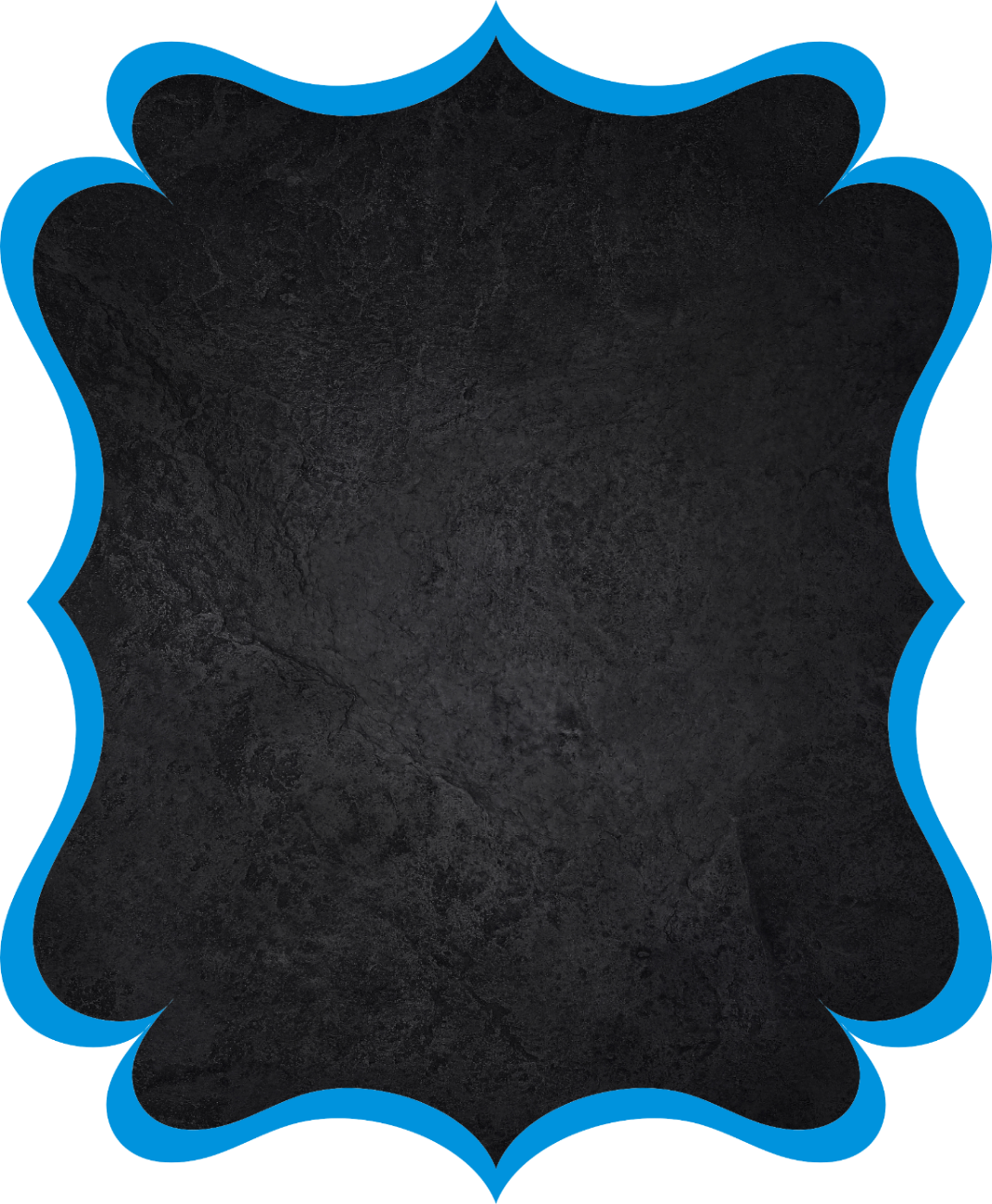 SALVADOR
Cumple 4 Años
Te invito a mi Cumpleaños
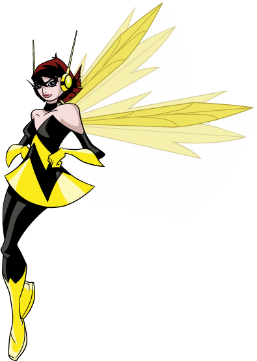 Sábado  30
 de Noviembre
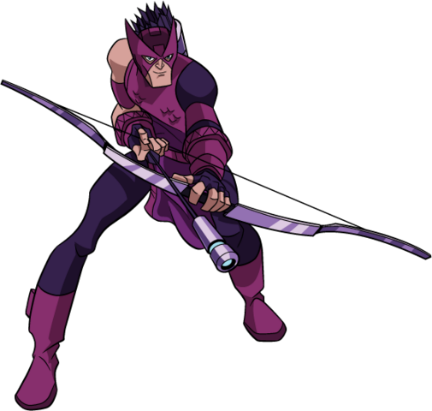 A las 16:00 hrs.
En Asoc. Los Rosales
Mz. A Lte. 17
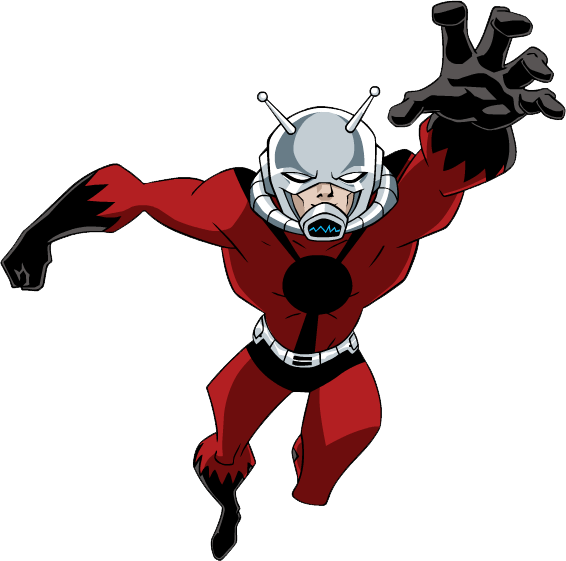 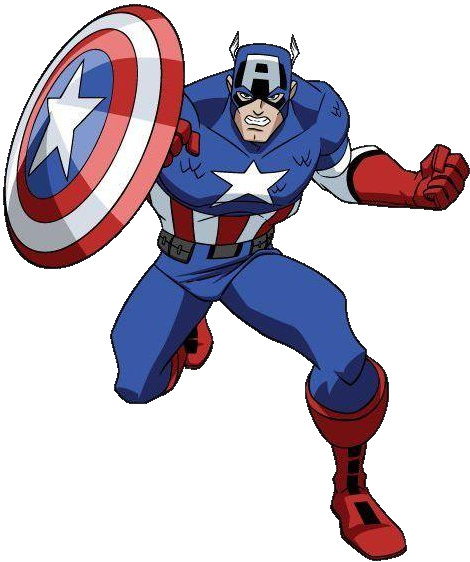 www.megaidea.net